RESOLUCIÓN DE CONFLICTOS | USAR HABILIDADES DE COMUNICACIÓN DE MANERA EFECTIVA
SEGUNDO ACTO
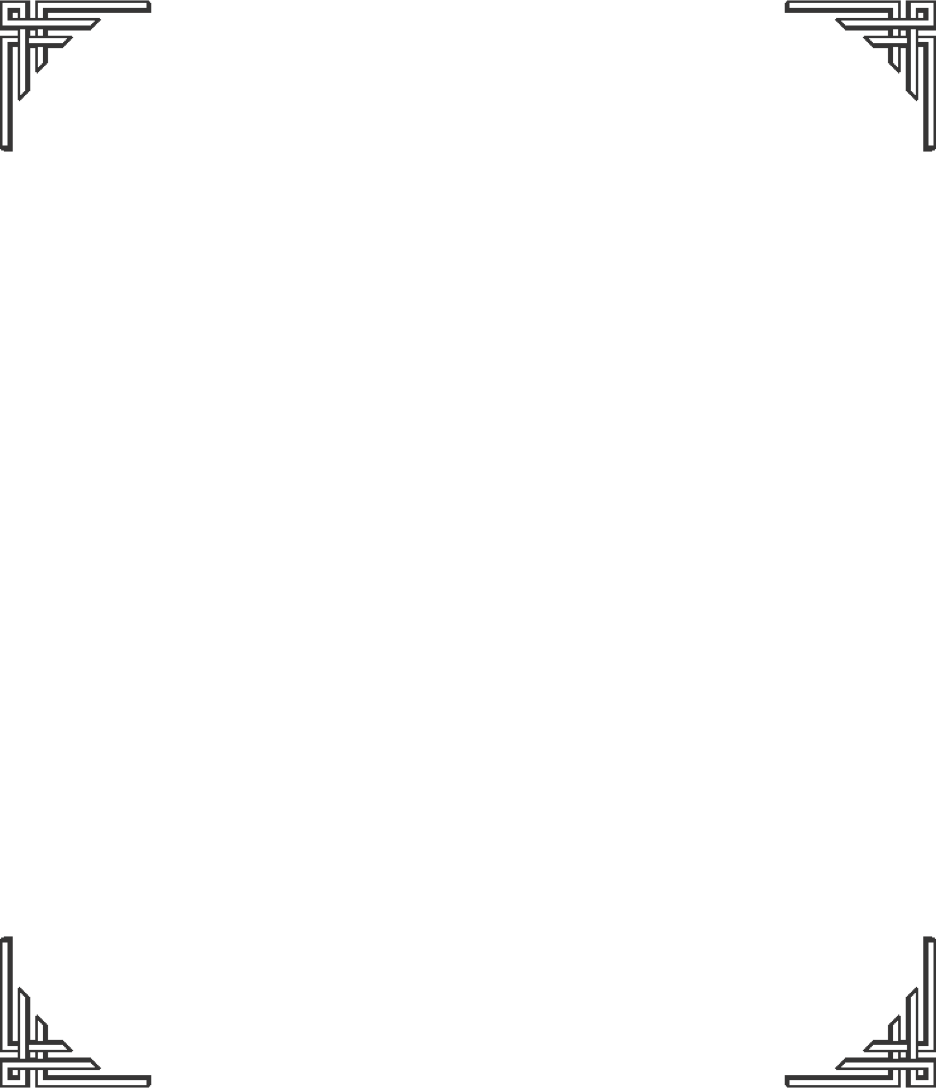 Lee lo que dice cada persona. Además, lee el texto debajo del diálogopara descubrir lo que quiso decir cada persona.



 PADRE:  	(molesto, enojado) ¿Dónde has estado?
	(Llegas más de una hora tarde y he estado muy preocupado).

 SAM:	(a la defensiva) En la escuela.
	(Me castigaron y estoy algo avergonzado).

 PADRE: 	(confundido) ¡Pero las clases terminaron hace más de una hora! ¿Qué 	estuviste haciendo?
	(¿Te olvidaste de que tenías una cita con el dentista?)

 SAM:	(ofendido) ¡Te lo dije! ¡Estaba en la escuela! La maestra nos hizo quedar 	hasta tarde.
	(¿No me crees? Ay, ¿dije “nos”?)

 PADRE:	(frustrado) ¿Por qué?
 	(Por favor, sólo explica por qué llegaste tan tarde).

 SAM:	(ansioso) Porque alguien estaba tirando bolitas de papel masticado 	y la maestra se enojó y castigó a la clase. 
	(Bueno, en realidad solamente a mí, porque lancé algunas bolitas de papel masticado).

 PADRE: 	(desconfiado) Eso suena injusto, pero deberías haber tenido la sensatez
	de llamar.
 	(¿Y tú no estuviste involucrado?)

 SAM:	(resentido) ¡Es que la maestra no nos dejaba salir del salón!
 	(Me olvidé de llamar. Eso es lo que debería haber hecho).

 PADRE: 	(enojado) ¡Ya está! ¡Voy a llamar a tu maestra para hablar de esto! 	¡Tuve que cancelar tu cita con el dentista!
© 2022 OVERCOMING OBSTACLES
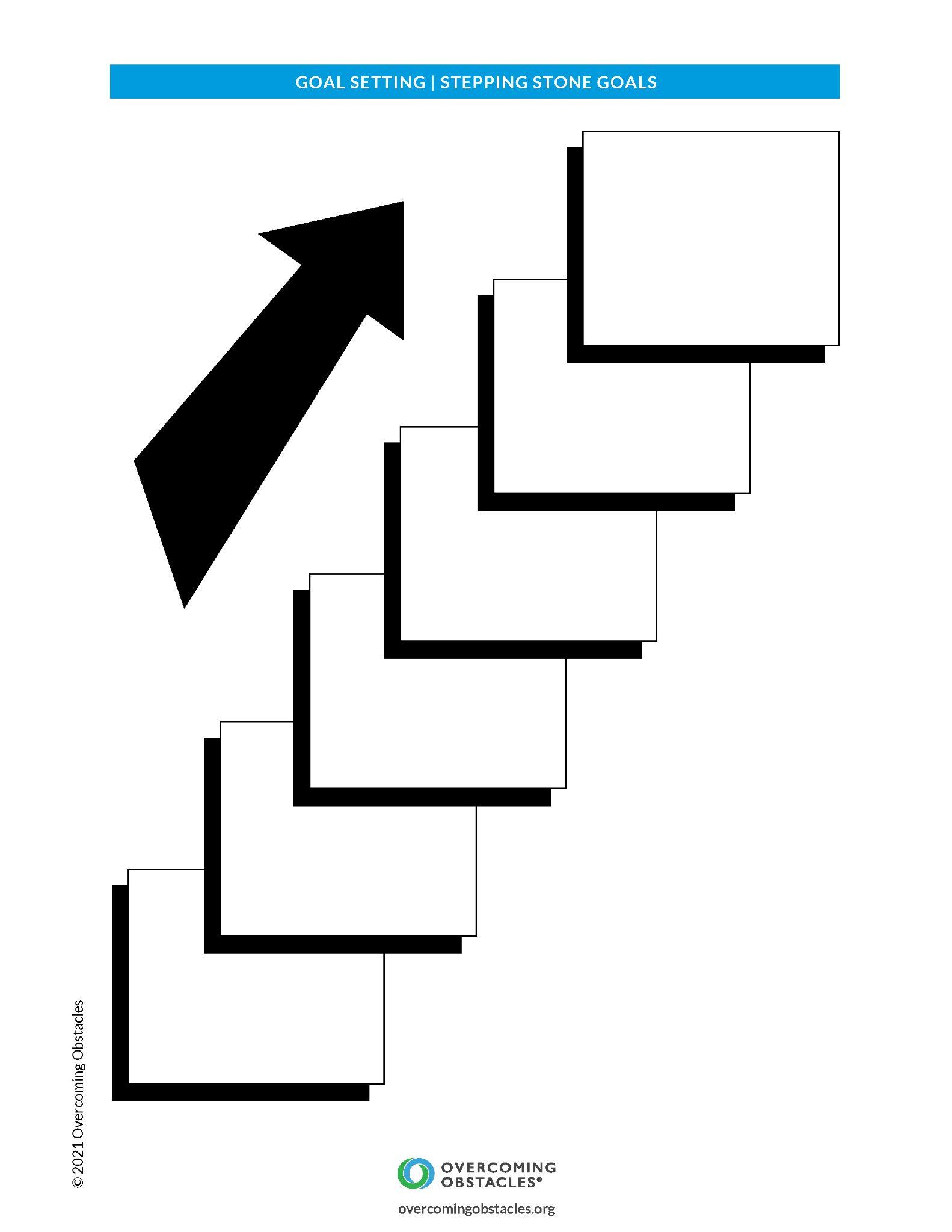